Planning Applications:Charter for Internal Referrals
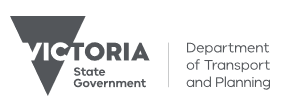 COUNCIL LOGO HERE
Internal referrals for planning applications
What is our purpose?
[Council Name] statutory planners partner with expert teams to collaboratively respond to and guide planning applications. We do this in order to give clarity to applicants within statutory response timeframes, and ensure the fair, orderly, economic and sustainable use and development of land.
Why do we have charter?
This charter outlines the principles and ways in which [Council Name] undertakes internal referrals as well as how the planning team and internal departments work in partnership to apply their diverse expertise at various stages of the application process.
The charter is intended to be used as a guide for all involved to facilitate high quality and efficient internal referrals, as well as inter-departmental knowledge sharing and continuous improvement for both application processes and for broader [Council Name] development outcomes.
Version 1, [Date]
2
Our principles
CUSTOMERFOCUSED
COLLABORATION
CONTINUOUS IMPROVEMENT
CLARITY AND CONSISTENCY
Keep front of mind the balance between delivering a good applicant experience and ensuring positive long-term outcomes for the community.
Keep each other informed of any conversations with applicants to share information and ensure that the applicant feels like they are dealing with one team.
The teams work as one to deliver on the best outcome, and everyone brings a 'collaborative problem-solving' mindset
The Planning team seek internal referrals when the expertise of another team is required to fully assess an application.
The Departments review applications focusing on their expertise and collaborate with other Departments if they require support.
The Planning team and referral Departments work towards ideal timeframes (refer to process map below) and communicate if these cannot be met.
Teams practice good record keeping to enable transparency (especially important for re-referrals).
The Planning team and referral Departments work in an agile way and keep iterating ways of working, processes and systems to continuously improve.
If something goes wrong, everyone treats it as a learning opportunity instead of blaming a particular team/person.
When relevant, the Planning team loops back with the Department after incorporating/not incorporating their advice and to communicate the outcome of the application.
The teams provide each other ongoing feedback.
The Planning team refer applications only to relevant Departments and clearly outline the advice they are seeking.
The Planning team provide context around their referral and point to specific documentation.
The Departments provide realistic and objective advice based on data, standards and policies to drive consistency in responses. Referees should always be able to stand behind their advice e.g. be prepared to defend it at VCAT.
[Software name] is used consistently to manage internal referrals as it enables transparency, but it is not intended to replace conversations between teams.
Implementation notes: Principles are a guide and should be reviewed and updated to suit your Council’s principals.
3
The internal referrals process
To the right is a simplified overview of the internal referrals process.The timelines are indicative and are meant to be used as a guide. The planning team and the Council departments work toward these ideal timeframes, keeping in mind that they may need to shift depending on the complexity of a given application. Any delays are communicated between teams to manage expectations. The Council departments prioritize referrals based on their due dates to help mitigate risk of delay.
Planner receives clear advice and can easily take appropriate action
Planning officer assesses application. If an internal referral is needed, they ensure the application is complete before submitting a referral to relevant department/s
Referral departments receive application with all relevant documentation and assess the application to provide advice
Planner conductsan initial review of the application.
Planner assesses whether or not an internal referral is required for the application.
Planner assesses whether the application should be discussedin meeting (optional).
Planner prepares and submits their referral.
Dept allocates referral to officer
Referees reviewapplication in detail.
Referees may contact other departments for further advice.
Referees finaliseand submit advice to theplanning team
Planner receives advice, incorporates into application
Planner responds to applicant with next steps
Planner action
Referring department action
Planner action
7 days (please note this may be longer if an RFI is issued)
14 days
7 days
Implementation notes: Process steps and timeframes are a guide and should be reviewed and updated to suit your Council’s processes. The process and timeframes should be consistent with the SLA and service flow.
4
What systems and tools do we use, and for what?
[Council name] currentlyuse multiple communication channels to share information and content. Internal referrals are managed in [software name], as it enables teams to work collaboratively on applications and track changes over time. The system is not intended to replace conversations. Teams use email and meetings to help contextualise larger applications and solve problems. The Council uses [software name] to manage documentation associated with applications.
[Document management name]
[Software name]
Email
A management system to organise and manage documents
To send, track and respond to referrals
To track changes and comments
For informal contextual conversations
Implementation notes: Tools, document management and communication streams to be updated to suit systems your Council utilises